CSC 480 Artificial Intelligence IProblem solving as Search
Bamshad Mobasher
Part II
Search Strategies
Simple Problem-Solving Agent Algorithm
s0  sense/read initial state
GOAL  select/read goal test
Succ  select/read successor function
solution  search(s0, GOAL, Succ) 
perform(solution)
Implementation of Search Algorithms
function General-Search(problem, Queuing-Fn) returns a solution, or failure
  nodes ¬ Make-Queue(Make-Node(Initial-State[problem]))
  loop do
      if nodes = empty then
          return failure
      nodes ¬ Remove-Front(nodes)
      if Goal-Test[problem] applied to State[node] succeeds then
          return node
      else 
          nodes ¬ Queuing-Fn(nodes, Expand(node, Operators[problem]))
return
A state is a representation of a physical configuration
A node is a data structure capturing local information in the search tree
includes parent, children, depth, path cost
States don’t have parents, children, depth, or path cost
The Expand function creates new nodes, filling in various fields and using operators (or SucessorFn) of the problem to create the children nodes
Search Strategies
A strategy is defined by picking the order of node expansion
i.e., how expanded nodes are inserted into the queue
Strategies are evaluated along the following dimensions
completeness - does it always find a solution if one exists
time complexity - number of nodes generated / expanded
space complexity - maximum number of nodes in memory
optimality - does it always find a least-cost solution
Time and space complexity are measured in terms of:
 b - maximum branching factor of the search tree
 d - depth of the least-cost solution
 m - maximum depth of the state space (may be ¥)
Search Strategies
Uninformed (blind, exhaustive) strategies use only the information available in the problem definition
Search strategies differ based on the order in which new successor nodes are added to the queue
Breadth-first  add nodes to the end of the queue
Depth-first  add nodes to the front
Uniform cost  sort the nodes on the queue based on the cost of reaching the node from start node
Heuristic strategies use “rules of thumb” based on the knowledge of domain to pick between alternatives at each step
Breadth-First Search
Always expand the shallowest unexpanded node
QueuingFN = insert successor at the end of the queue
1
4
2
3
5
6
7
8
9
10
12
13
11
14
goal
Example (Romania)
Arad
<== Arad<==
Arad
Zerind
Timisoara
Sibiu
<== Zerind, Sibiu, Timisoara <==
Arad
Zerind
Timisoara
Sibiu
Arad
Oradea
<== Sibiu, Timisoara, Arad, Oradea <==
Arad
Zerind
Timisoara
Sibiu
Rimnicu
Vilcea
Oradea
Arad
Arad
Oradea
Fagaras
<== Timisoara, Arad, Oradea, Arad, Oradea, Fagaras, Rimnicu <==
Arad
Sibiu
Zerind
Timisoara
Rimnicu
Vilcea
Arad
Oradea
Fagaras
Oradea
Lugoi
Arad
Arad
<== Arad, Oradea, Arad, Oradea, Fagaras, Rimnicu, Arad, Lugoi <==
Depth d = 4
Branching factor b = 2
goal
No. of nodes examined through level 3 (d-1) = 1 + 2 + 22 + 23 = 1 + 2 + 4 + 8 = 15
Avg. no. of nodes examined at level 4 = (1 + 24) / 2    (min = 1, max = 24)
Breadth-First Search
Space complexity:
Full tree at depth d uses bd memory nodes
If you know there is a goal at depth d, you are done; otherwise have to store the nodes at depth d+1 as you generate them; so might need bd+1 memory nodes
for large b, this is O(bd) (the fringe dominates)
Properties of Breadth-First Search
Complete?
Yes, if b is finite, it will find the goal node eventually

Time Complexity?
1 + b + b2 + b3 + . . . + bd = O(bd)

Space Complexity?
O(bd)  (keeps every node in memory)

Optimal?
Yes (if cost = 1 per step); but, not optimal in general

	Note: biggest problem in BFS is the space complexity
Breadth-First Search: Time and Space Complexity
Assume
branching factor b=10; 
1000 nodes/second; 
100 bytes/node
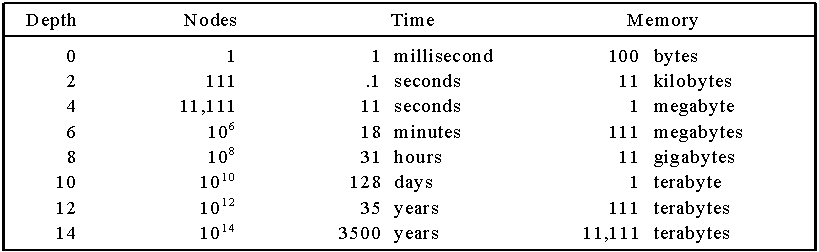 Depth-First Search
Always expand the deepestest unexpanded node
QueuingFN = insert successor at the front of the queue
1
13
2
8
12
3
9
14
7
10
4
11
15
goal
6
5
Arad
Zerind
Timisoara
Sibiu
Oradea
Arad
<== Arad, Oradea, Sibiu, Timisoara <==
Arad
Zerind
Timisoara
Sibiu
Note that DFS can perform infinite cyclic excursions. Need a finite, non-cyclic search space, or repeated state-checking.
Arad
Oradea
Zerind
Sibiu
Timisoara
<== Zerind, Sibiu, Timisoara, Oradea, Sibiu, Timisoara <==
Depth d = 4
Max depth m = 4
Branching factor b = 2
Goal:
Worst Case
Goal:
Best Case
In best case, we examine d + 1 = 5 nodes. 
In worst case, need all the nodes = 1 + 2 + 4 + 8 + 16 (bd) = 31
Properties of Depth-First Search
Complete?
No; fails in infinite-depth spaces or spaces with loops
need to modify the algorithm to avoid repeated states along paths

Time Complexity?
O(bm): terrible if m is much larger than d
but, if solutions are dense, may be much faster that BFS

Space Complexity?
O(m)  (i.e., linear space)

Optimal?
No
Iterative Deepening
Iterative Deepening
Depth-Limited Search
= depth-first search with depth limit  l
Nodes at depth  l  have no successors






Goal: keep space efficiency of depth-first search, but avoid going down infinite branches
function Iterative-Deepening-Search(problem, Queuing-Fn) returns a solution sequence
  inputs: problem
  for depth ¬ 0 to ¥ do
      result ¬ Depth-Limited-Search(problem, depth)
      if result ¹ cutoff  then
          return result
  end
Iterative Deepening
l = 0
Arad
Iterative Deepening
l = 1
step 1
Arad
l = 1
step 2
Arad
Zerind
Sibiu
Timisoara
Iterative Deepening
Arad
Zerind
Timisoara
Sibiu
l = 2
steps 1, 2, and 3
Oradea
Arad
Iterative Deepening
l = 2
step 5
Arad
Sibiu
Zerind
Timisoara
Rimnicu
Vilcea
Arad
Oradea
Arad
Oradea
Fagaras
Arad
Lugoi
Order of node expansions so far:
Arad,        Arad, Zerind, Sibiu, Timisoara,        Arad, Zerind, Arad, Oradea, Sibiu, …
l =0
l =2
l =1
Properties of Iterative Deepening
Complete?
Yes

Time Complexity?

 


Space Complexity?
O(bd)

Optimal?
Yes (if cost = 1 per step)
O(bd)
Uniform-Cost Search
A
1
10
S
B
G
5
5
C
15
5
C
15
G
G
10
11
Uniform-Cost Search
Each move has some cost
 The cost of the path to each node N is
                   g(N) = sum of the move costs
 The goal is to generate a solution path of minimal cost
 The queue is sorted in increasing cost order
 So, lower cost nodes go to the front
 Note that if each move has unit costs, uniform cost    search is equivalent to breadth-first search
S
0
1
A
B
5
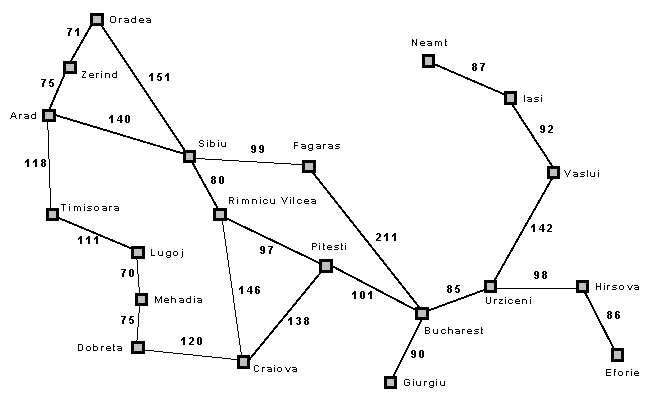 Always expand the least-cost unexpanded node
Queue = insert in order of increasing path cost
Arad
g(n) = total distance from Arad to n
75
118
140
Zerind
Sibiu
Timisoara
<== Zerind, Timisoara, Sibiu <==
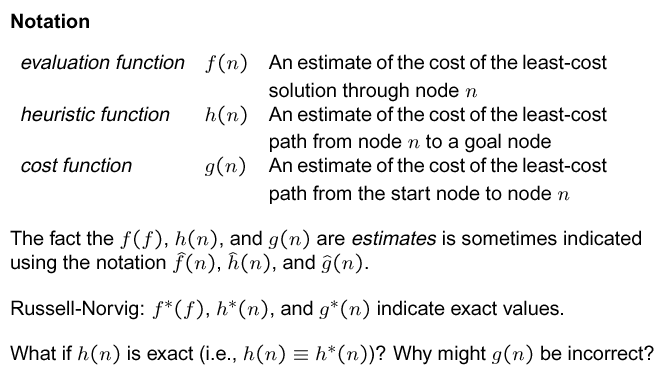 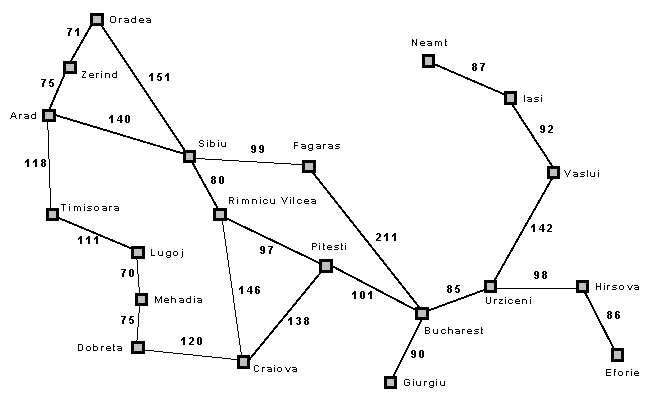 Arad
75
118
140
Zerind
Sibiu
Timisoara
71+75
75+75
Arad
Oradea
<== Timisoara, Sibiu, Oradea, Arad <==
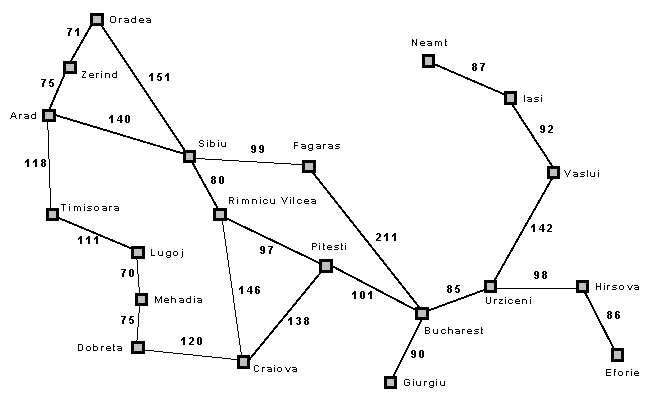 Arad
75
118
140
Zerind
Sibiu
Timisoara
75+75
118+118
71+75
111+118
Arad
Arad
Oradea
Lugoi
<== Sibiu, Oradea, Arad, Lugoi, Arad <==
Uniform Cost Search
For the rest of the example, let us assume repeated state checking:

If a newly generated state was previously expanded, then discard the new state
If multiple (unexpanded) instances of a state end up on the queue, we only keep the instance that has the least path cost from the start node and eliminate the other instances.
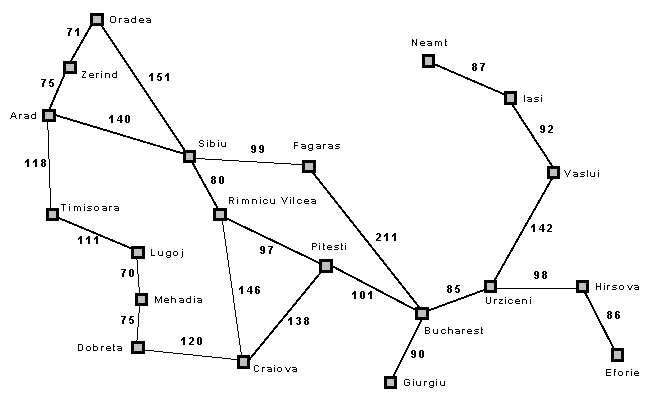 Arad
75
118
140
Zerind
Sibiu
Timisoara
71+75
111+118
Oradea
Lugoi
<== Sibiu, Oradea, Lugoi <==
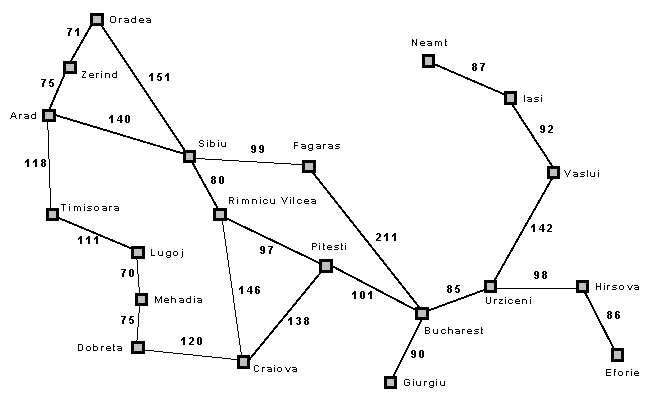 Arad
75
140
118
Zerind
Sibiu
Timisoara
239
220
146
229
Fagaras
Rimnicu
Oradea
Lugoi
<== Oradea, Rimnicu, Lugoi, Fagaras <==
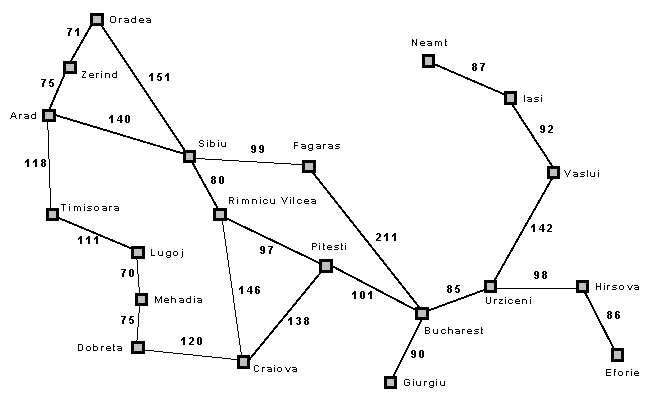 Note: Oradea only leads to 
repeated states.
Arad
75
140
118
Zerind
Sibiu
Timisoara
239
220
146
229
Fagaras
Rimnicu
Oradea
Lugoi
<== Rimnicu, Lugoi, Fagaras <==
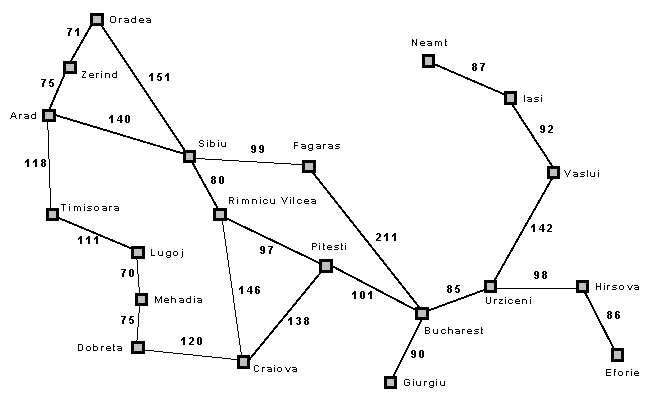 Arad
75
140
118
Zerind
Sibiu
Timisoara
239
220
146
229
Rimnicu
Oradea
Fagaras
Lugoi
367
317
Craiova
Pitesti
<== Lugoi, Fagaras, Pitesti, Craiova <==
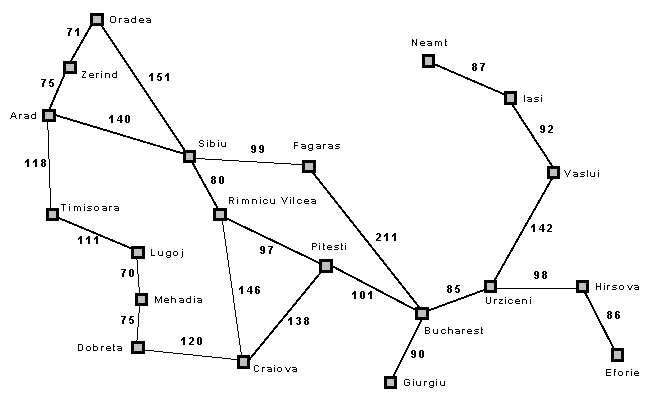 Arad
75
140
118
Zerind
Sibiu
Timisoara
239
220
146
229
Rimnicu
Oradea
Fagaras
Lugoi
367
317
299
Craiova
Pitesti
Mehadia
<== Fagaras, Mehadia, Pitesti, Craiova <==
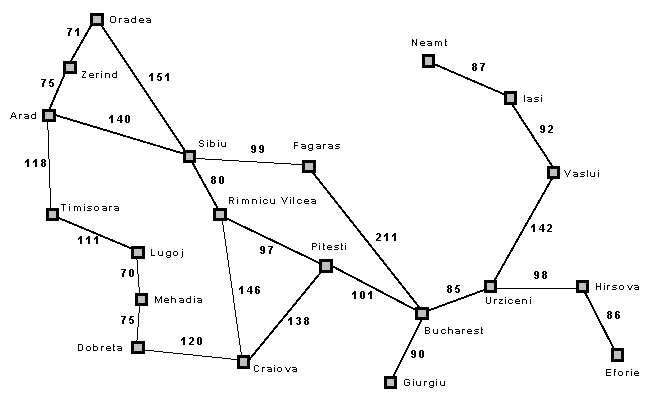 Arad
140
118
75
Sibiu
Zerind
Timisoara
239
220
146
229
Rimnicu
Fagaras
Oradea
Lugoi
367
317
450
299
Craiova
Pitesti
Bucharest
Mehadia
<== Mehadia, Pitesti, Craiova, Bucharest <==
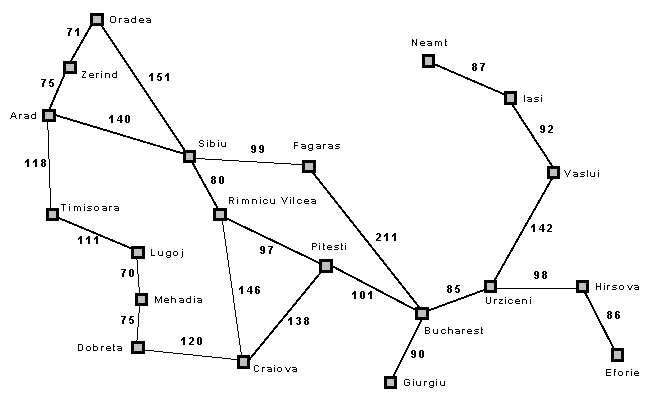 Arad
118
140
75
Sibiu
Zerind
Timisoara
239
229
220
146
Rimnicu
Oradea
Fagaras
Lugoi
367
317
450
Bucharest
Craiova
Mehadia
Pitesti
299
Dobreta
374
<== Pitesti, Craiova, Dobreta, Bucharest <==
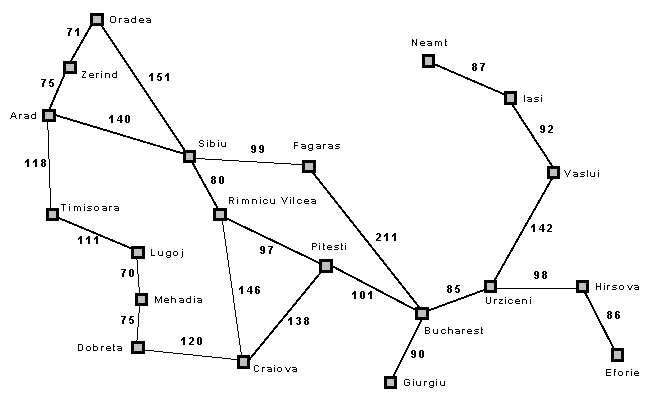 Arad
118
140
75
Sibiu
Zerind
Timisoara
239
229
220
146
Rimnicu
Oradea
Fagaras
Lugoi
367
317
450
Bucharest
Craiova
Mehadia
Pitesti
299
455
418
Bucharest
Craiova
Dobreta
374
<== Craiova, Dobreta, Bucharest <==
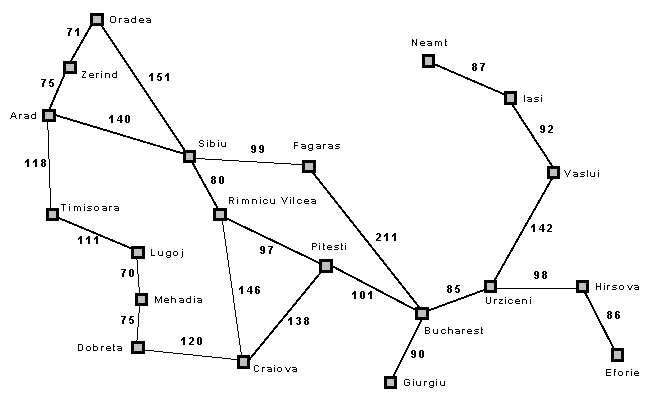 Arad
118
140
75
Sibiu
Zerind
Timisoara
239
229
220
146
Rimnicu
Oradea
Fagaras
Lugoi
367
317
450
Bucharest
Craiova
Mehadia
Pitesti
299
455
418
Bucharest
Craiova
Dobreta
374
<== Craiova, Dobreta, Bucharest <==
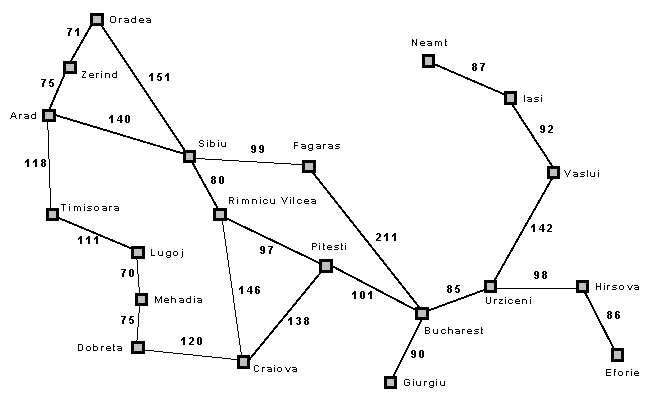 Arad
118
140
75
Sibiu
Zerind
Timisoara
239
229
220
146
Rimnicu
Oradea
Fagaras
Lugoi
367
317
Craiova
Mehadia
Pitesti
299
418
Bucharest
Dobreta
374
Goes to repeated states with
higher path costs than previous
visits to those states
<== Bucharest <==
Arad
118
140
75
Sibiu
Zerind
Timisoara
239
229
220
146
Rimnicu
Oradea
Fagaras
Lugoi
367
317
Craiova
Mehadia
Pitesti
299
418
Bucharest
Dobreta
374
<== Bucharest <==
Uniform-Cost Search
Arad
118
140
75
Sibiu
Zerind
Timisoara
239
229
220
146
Rimnicu
Oradea
Fagaras
Lugoi
367
317
Craiova
Pitesti
Mehadia
299
418
Bucharest
Dobreta
374
Solution Path: Arad  Sibiu  Rimnicu  Pitesti  Bucharest
Total cost: 418
Compare this to: Arad  Sibiu  Fagaras  Bucharest with total cost of 450
Properties of Uniform-Cost Search
Complete?
Yes,  if b is finite (similar to Breadth-First search)

Time Complexity?
Number of nodes with g(n) £  cost of optimal solution

Space Complexity?
Number of nodes with g(n) £  cost of optimal solution

Optimal?
Yes, if the path cost never decreases along any path
i.e., if   g(Successor(n)) ³  g(n),  for all nodes n
Problem with uniform cost search
We are only considering the cost so far, not the expected cost of getting to the goal node

But, we don’t know before hand the cost of getting to the goal from a previous state

Solution: use heuristics (rules of thumb based on the knowledge of the domain) to estimate the cost of getting to a goal node